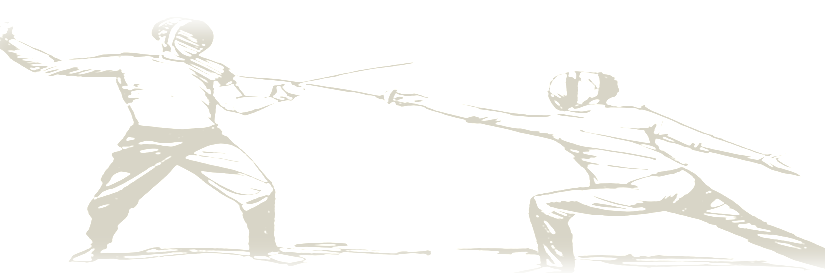 EN GARDE!
A STUDY OF UNSEEN FORCES AT WORK
 IN OUR WORLD
JoLynn Gower
Spring 2020
217-493-6151
jgower@guardingthetruth.org
Lesson 15
VERSE FOR THE JOURNEY
Ephesians 6:10-13 Finally, be strong in the Lord and in the strength of His might. Put on the full armor of God, so that you will be able to stand firm against the schemes of the devil. For our struggle is not against flesh and blood, but against the rulers, against the powers, against the world forces of this darkness, against the spiritual forces of wickedness in the heavenly places. Therefore, take up the full armor of God, so that you will be able to resist in the evil day, and having done everything, to stand firm. 
Struggle: pale: to wrestle; a close quarters combat
Resist: anthistemi: withstand while opposing
Stand: histemi: make a stand; be established
WHAT IS THE NEW HEAVEN?
Now we think of heaven as the place where God lives
Of course, God is omnipresent
Psalm 11:4 The LORD is in His holy temple; the LORD'S throne is in heaven; His eyes behold, His eyelids test the sons of men. 
Isaiah 66:1 Thus says the LORD, "Heaven is My throne and the earth is My footstool. Where then is a house you could build for Me? Where is a place that I may rest? 
Matthew 23:22 "And whoever swears by heaven, swears both by the throne of God and by Him who sits upon it.” 
Revelation 4:2-3 …a throne was standing in heaven, and One sitting on the throne. And He who was sitting was like a jasper stone and a sardius in appearance; and there was a rainbow around the throne, like an emerald in appearance.
WHY A NEW ONE?
The angels who fell with Satan have/had access to heaven (some are in the abyss)
Job 1:6 Now there was a day when the sons of God came to present themselves before the LORD, and Satan also came among them. 
Job 2:1 Again there was a day when the sons of God came to present themselves before the LORD, and Satan also came among them to present himself before the LORD. 
Sinful beings have been in heaven just as they have been on earth
Hebrews 8:1-2 Now the main point in what has been said is this: we have such a high priest, who has taken His seat at the right hand of the throne of the Majesty in the heavens, a minister in the sanctuary and in the true tabernacle, which the Lord pitched, not man.
[Speaker Notes: n]
HEAVENLY TABERNACLE
Hebrews 9:11-12  But when Christ appeared as a high priest of the good things to come, He entered through the greater and more perfect tabernacle, not made with hands, that is to say, not of this creation; and not through the blood of goats and calves, but through His own blood, He entered the holy place once for all, having obtained eternal redemption. 
Hebrews 9:23-24  Therefore it was necessary for the copies of the things in the heavens to be cleansed with these, but the heavenly things themselves with better sacrifices than these. For Christ did not enter a holy place made with hands, a mere copy of the true one, but into heaven itself, now to appear in the presence of God for us; 
Why would the heavenly tabernacle need to be cleansed?
CLEARLY THERE WERE ISSUES!
Jews spoke of three heavens
   1.  one immediately adjacent to earth
   2.  one we would think of as “outer space”
   3.  one where God has His throne
Matthew 24:29 "But immediately after the tribulation of those days THE SUN WILL BE DARKENED, AND THE MOON WILL NOT GIVE ITS LIGHT, AND THE STARS WILL FALL from the sky, and the powers of the heavens will be shaken. 
Isaiah 65:17 “For behold, I create new heavens and a new earth; And the former things will not be remembered or come to mind.” 
2 Peter 3:13  But according to His promise we are looking for new heavens and a new earth, in which righteousness dwells.
NEW HEAVEN
2 Peter 3:10  But the day of the Lord will come like a thief, in which the heavens will pass away with a roar and the elements will be destroyed with intense heat, and the earth and its works will be burned up. 
Pass away: pareleusonta: to come beside; approach
Isaiah 34:4  And all the host of heaven will wear away, and the sky will be rolled up like a scroll; All their hosts will also wither away as a leaf withers from the vine, or as one withers from the fig tree.
Sky: shamayim: heaven; highest heaven
Rolled up: galal: rolled together; rolled away
Scrolls are read by reading what is in between two different rolls; the rolls are rolled together and bound for storage
READING A SCROLL
EXPANDING UNIVERSE
Isaiah 42:5 Thus says God the LORD, who created the heavens and stretched them out…
Jeremiah 10:12 It is He who made the earth by His power, who established the world by His wisdom; and by His understanding He has stretched out the heavens. 
The same God who stretched out the heavens is going to roll them up like a scroll!
Hebrews 12:26 And His voice shook the earth then, but now He has promised, saying, "YET ONCE MORE I WILL SHAKE NOT ONLY THE EARTH, BUT ALSO THE HEAVEN." 
Revelation 21:1  Then I saw a new heaven and a new earth; for the first heaven and the first earth passed away, and there is no longer any sea.
TIMELINE
Antichrist makes a 7 year treaty: Daniel 9:27 "And he will make a firm covenant with the many for one week, but in the middle of the week he will put a stop to sacrifice and grain offering; and on the wing of abominations will come one who makes desolate, even until a complete destruction, one that is decreed, is poured out on the one who makes desolate." 
Antichrist breaks treaty at 3.5 years and comes into full power: Revelation 13:1 And the dragon stood on the sand of the seashore. Then I saw a beast coming up out of the sea, having ten horns and seven heads, and on his horns were ten diadems, and on his heads were blasphemous names. 
Sometime during this 7 years, the church is raptured
TIMELINE CONTINUED
Wedding supper of the Lamb, in heaven, after church is raptured
Second coming of Christ
Satan looses battle of Armageddon and is bound in the abyss for 1000 years
Jesus reigns on earth for 1000 years
Satan loosed at end of 1000 years and tries again and fails again
Satan thrown into Lake of Fire
White throne judgment of unsaved dead/they go to Lake of Fire
New Heaven and New Earth and New Jerusalem where Christians live eternally with God